Антенна-фидерлік құрылғылар және электромагниттік толқындардың таралуы
12/13-лекция. Антенналқ торлар. БД-ның көбею теоремасы 


Карибаев Бейбит Абдирбекович
beibitkaribaev7@gmail.com
25.11.2022
1
АТ-дың БД-сы
V көлемге енгізілген N элементтен тұратын AТ-ды қарастырайық. AТ элементтері мен бақылау нүктесі орналасқан ортаны кеңістікте шектелмеген, сызықты, біртекті және изотропты деп есептейміз, яғни, оған суперпозиция принципі қолдануға болады.
Сфералық координаталар жүйесіндегі координаталарын r, θ, ϕ деп анықтайтын үш өлшемді кеңістіктің М нүктесінде жасалған тордың БД-сын анықтайық.
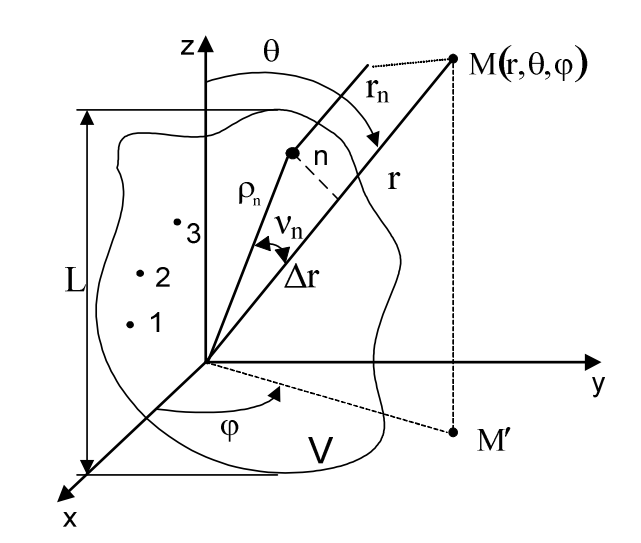 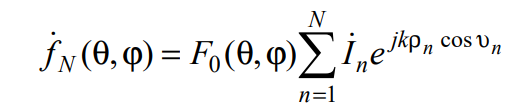 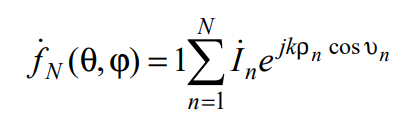 АТ-дың БД-сы бір антенна мен тор көбейткішінің БД-ларының көбейтіндісі болып табылады. Тор көбейткіші бағытталмаған (изотропты) антенналардан тұратын АТ-дың БД-сы болып табылады.
Түзусызықты АТ-дың БД-сы
Прямолинейной АР называют решётку, в которой фазовые центры излучателей расположены на прямой линии – оси решётки.
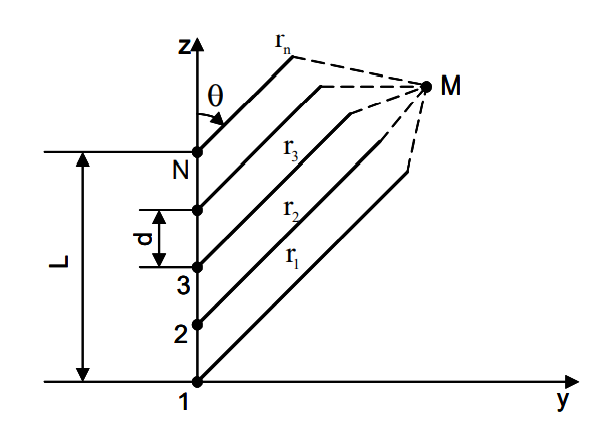 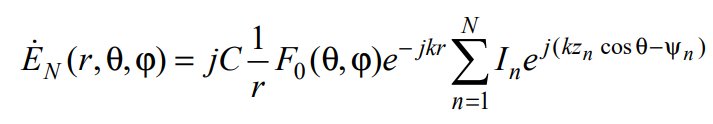 АТ-дың негізгі жапырақшасының бағыты
Таким образом, направления главных лепестков множителя АР зависят от фазового сдвига между токами в соседних элементах АР (α) и расстояния между элементами в длинах волн (kd, или d / λ). 
Из выражения следуют важные практические выводы – управлять положением главных лепестков ДН АР в пространстве можно двумя способами: 

− изменяя разность фаз между токами в соседних элементах; этот способ называется фазовым сканированием и реализуется в так называемых фазированных антенных решётках (ФАР); 
− изменяя частоту генератора; этот способ называется частотным сканированием и реализуется в так называемых антенных решётках с частотным сканированием.
Антенная решётка поперечного излучения
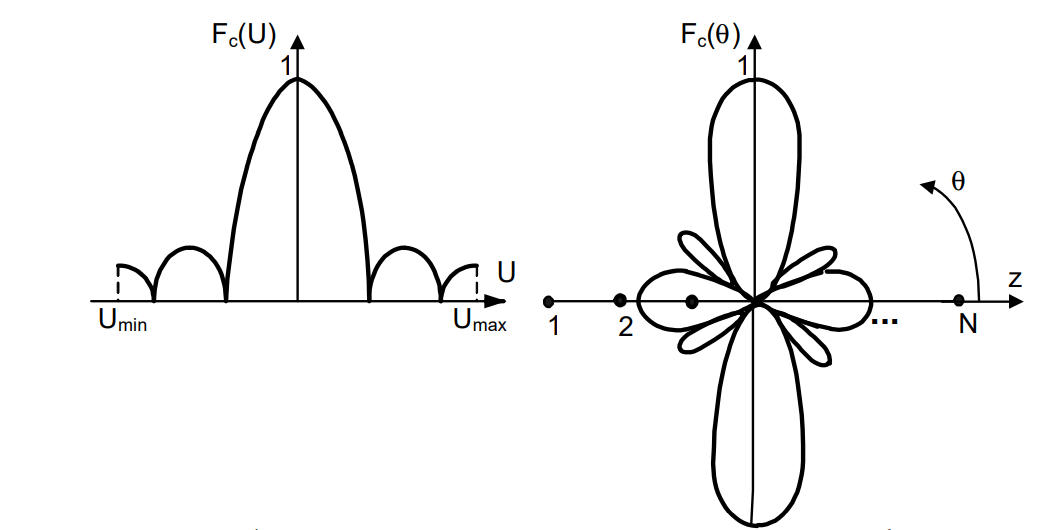 Антенная решётка осевого излучения
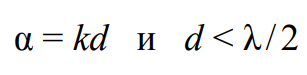 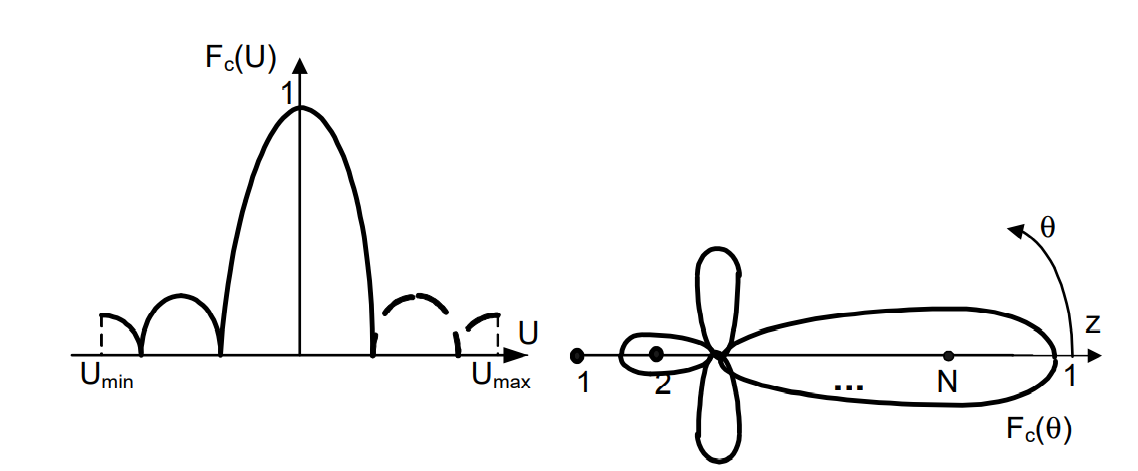 Антенная решётка наклонного излучения
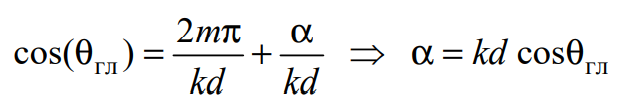 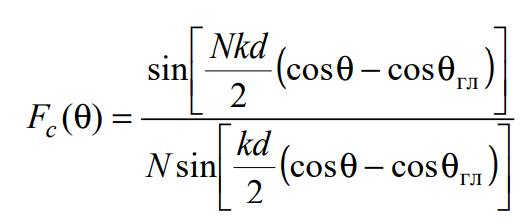 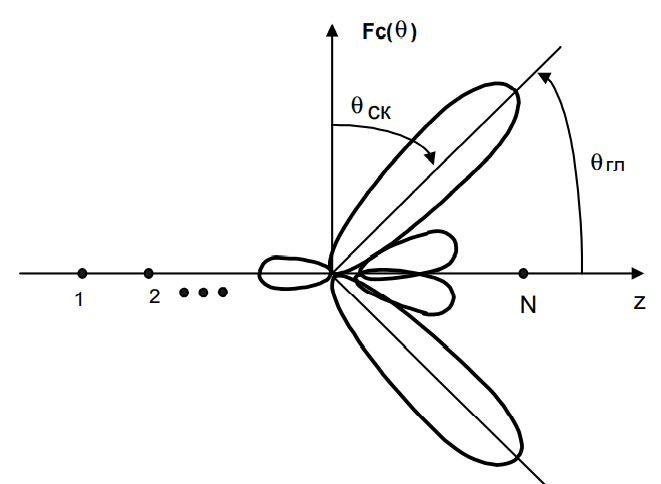 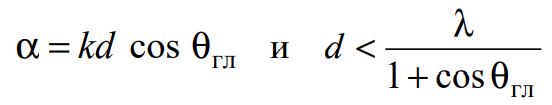